Fiziksel ve Kimyasal Değişim

**Maddelerde meydana gelen değişimler fiziksel ve kimyasal değişim olarak ikiye ayrılır.
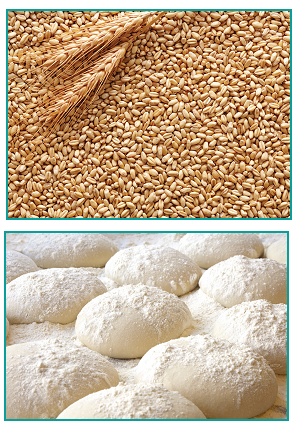 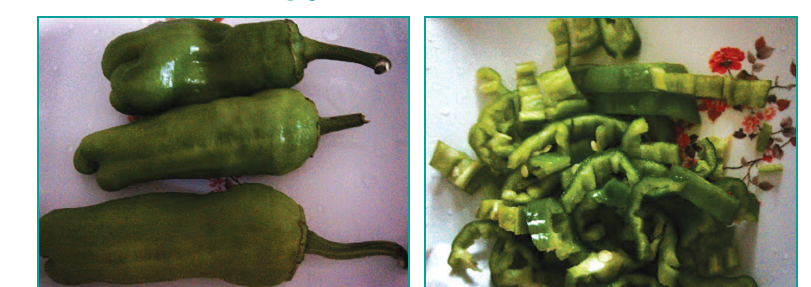 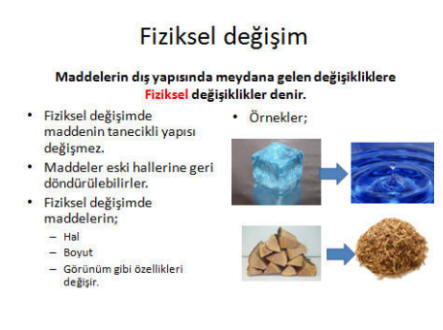 -Maddelerin kimlikleri değişmez
<="" a="">
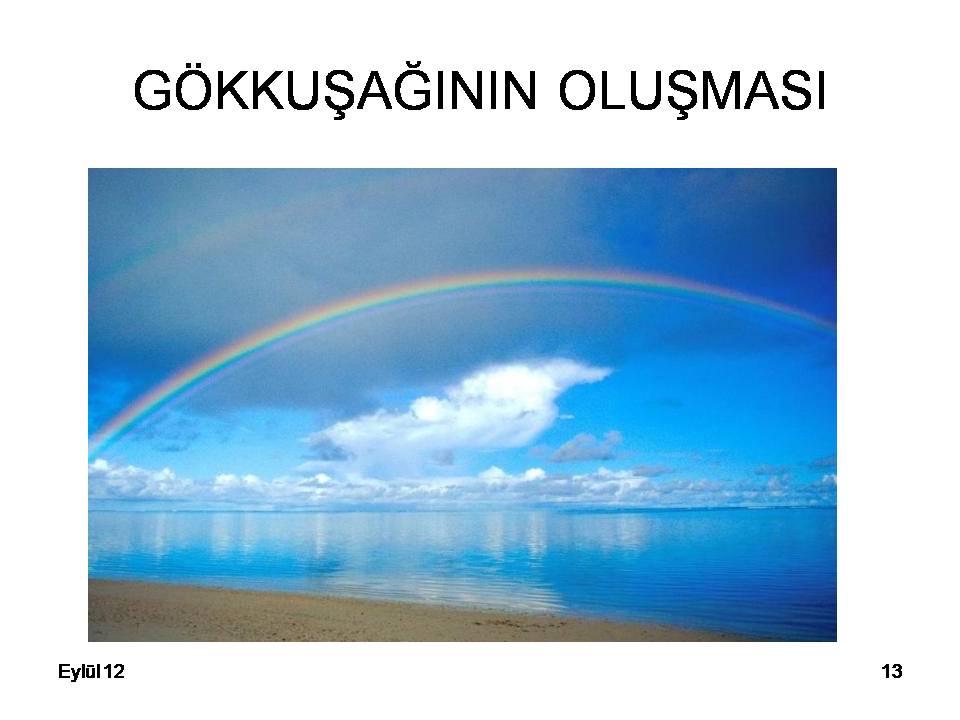 FİZİKSEL DEĞİŞİM
<="" a="">
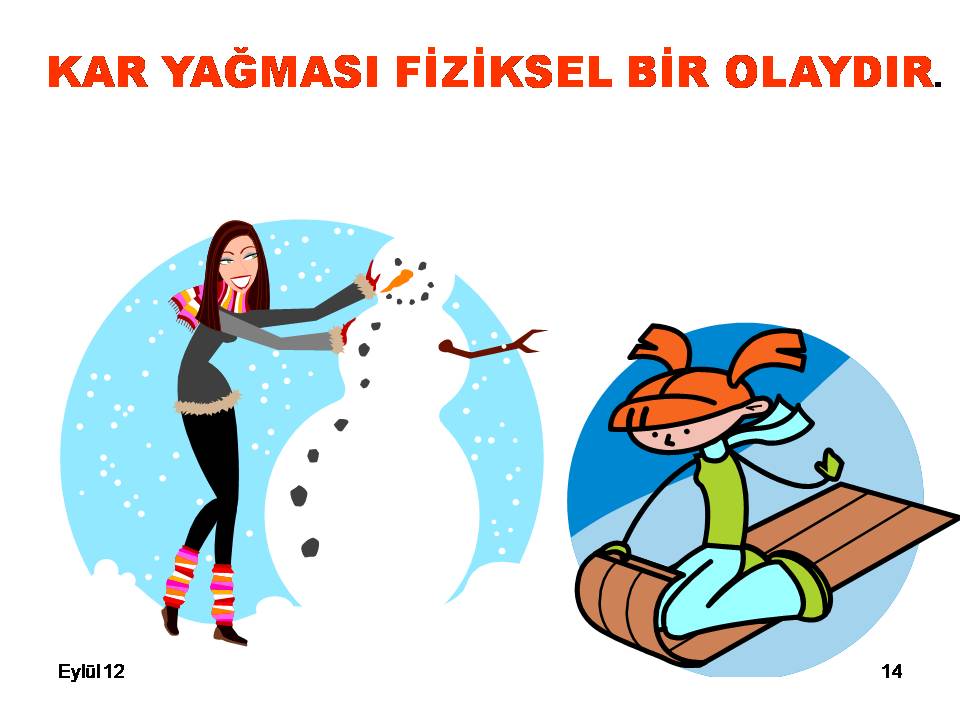 Fiziksel değişime örnekler
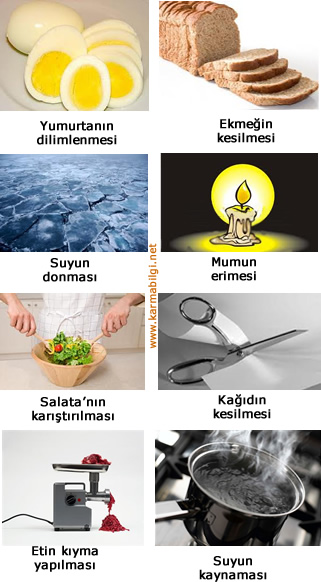 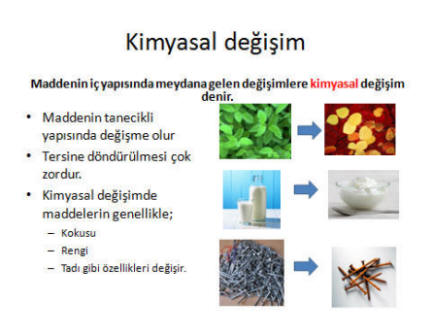 -maddelerin kimliği değişir
<="" a="">
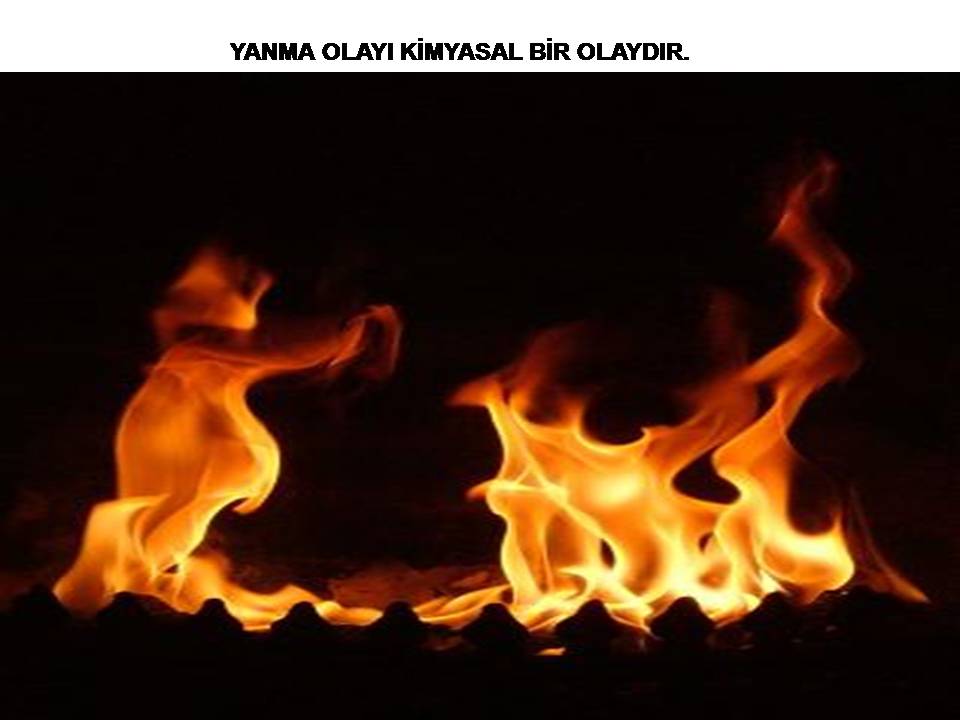 <="" a="">
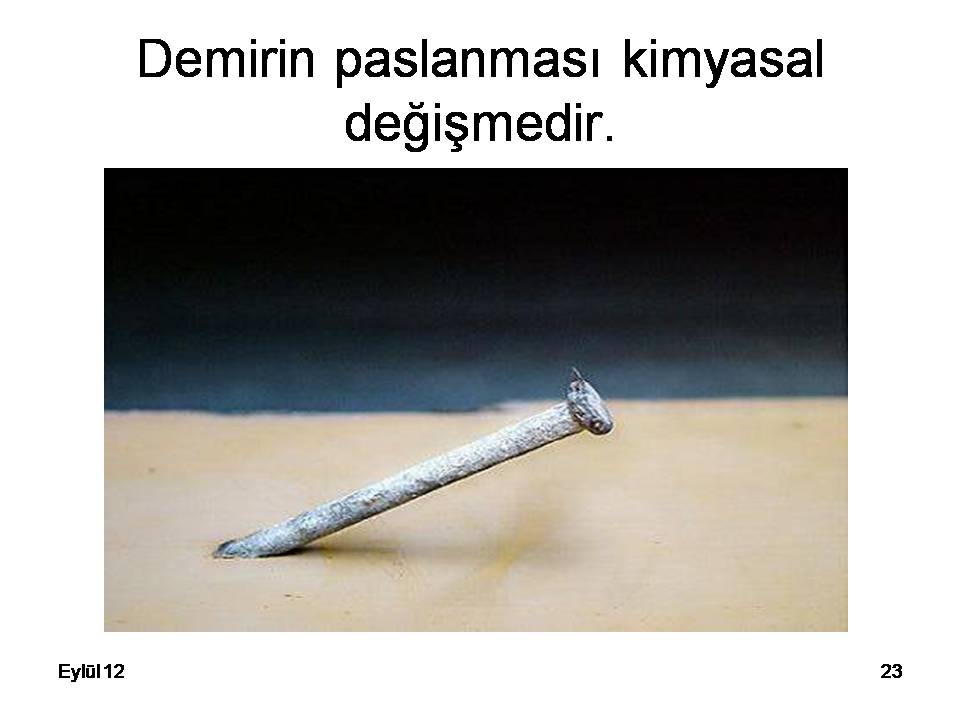 K.D
<="" a="">
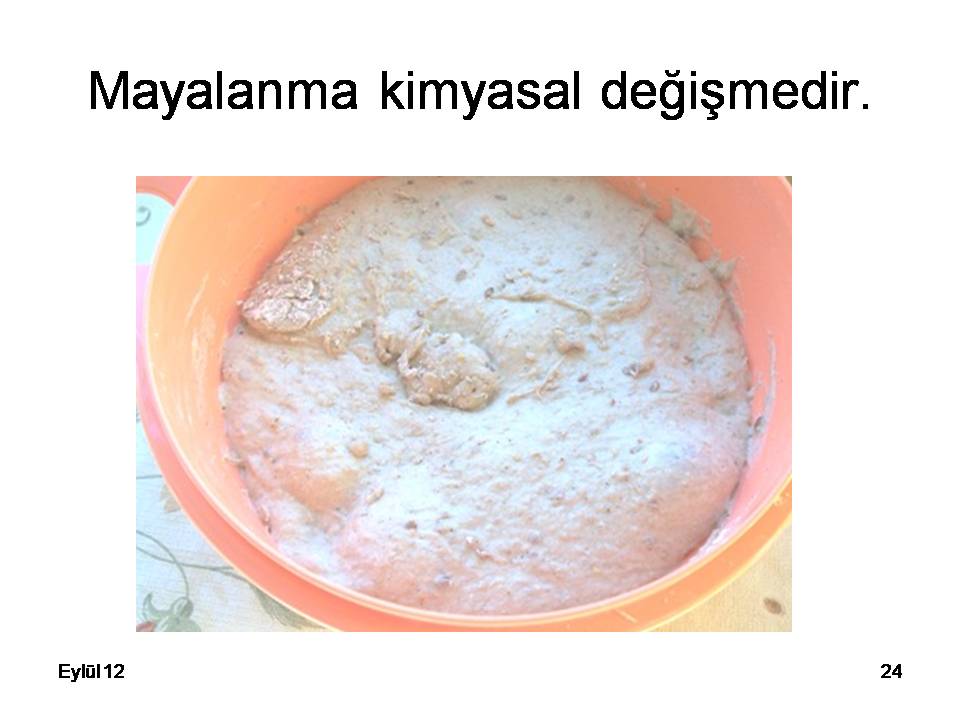 K.D.
<="" a="">
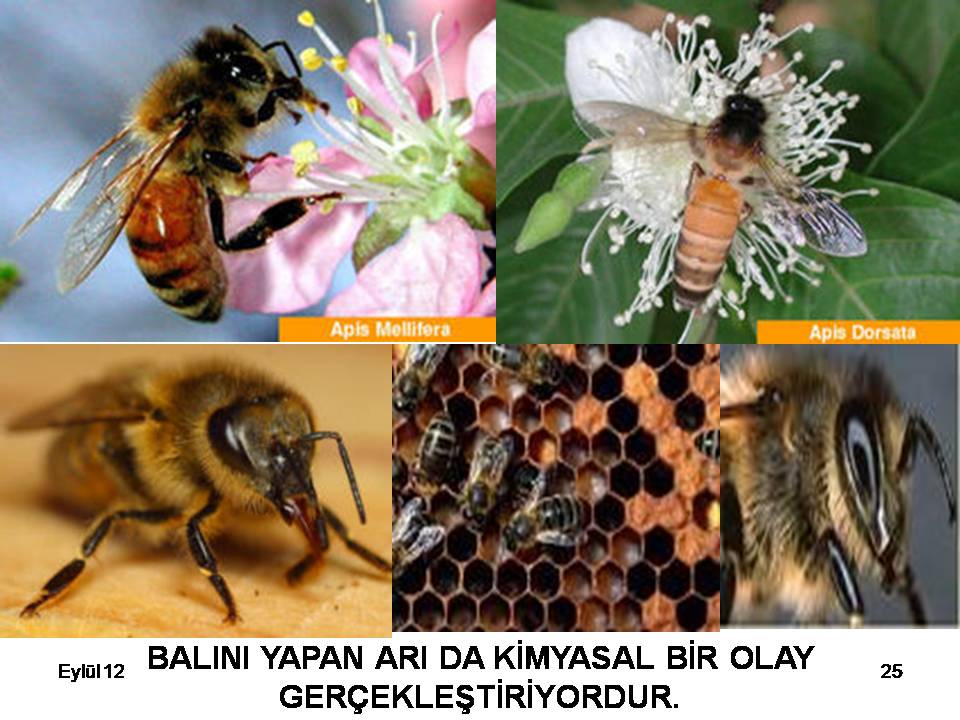 K.D
<="" a="">
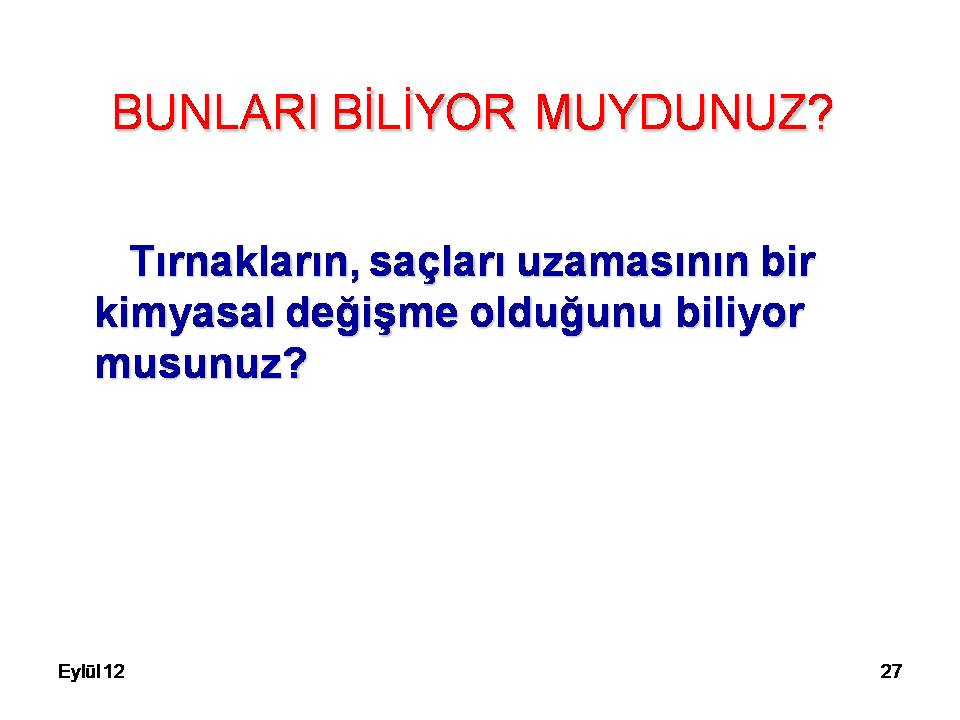 K.D
<="" a="">
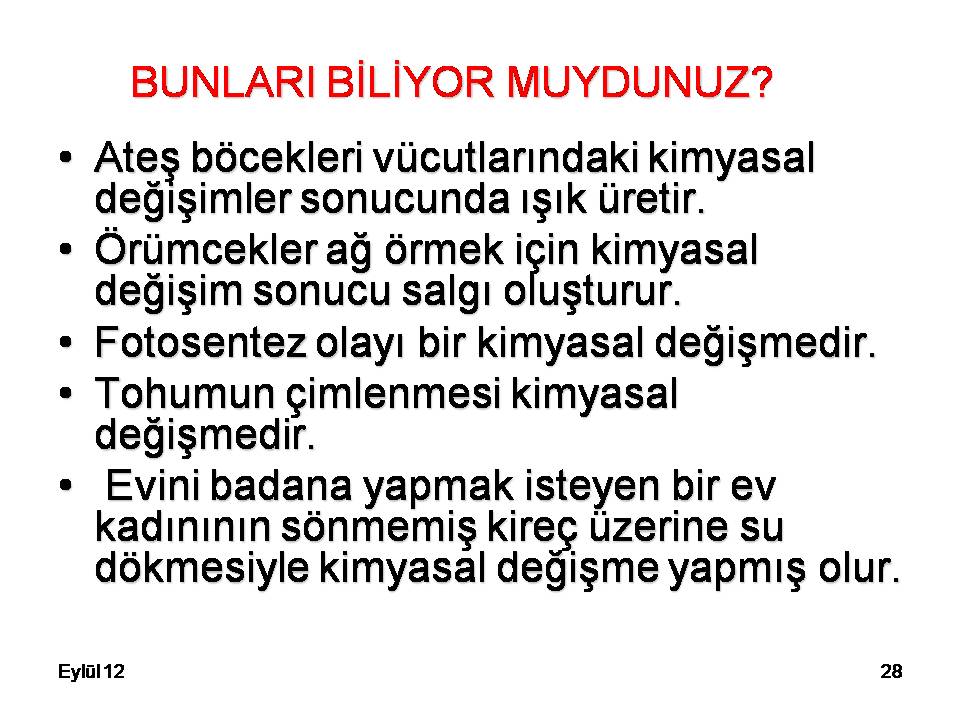 <="" a="">
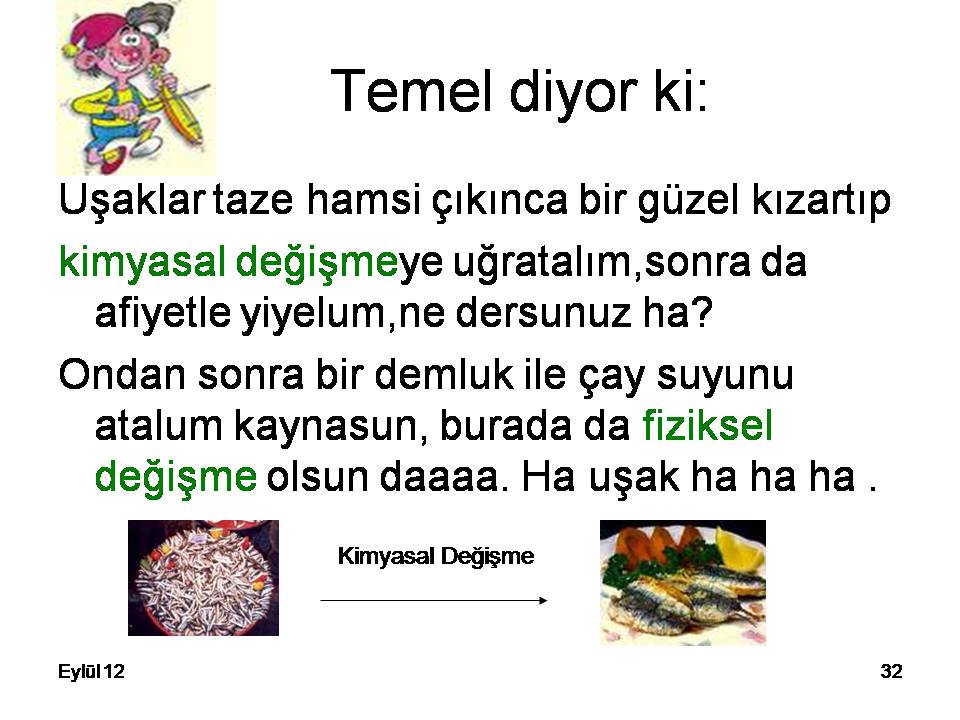 K.D
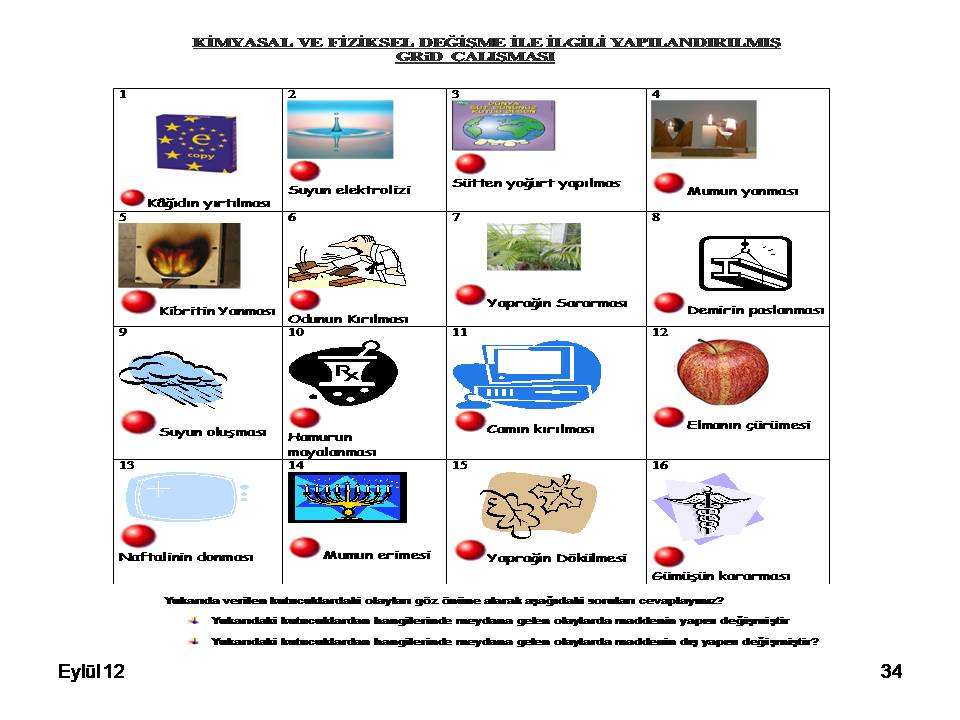 <="" a="">
Kimyasal değişime örnekler
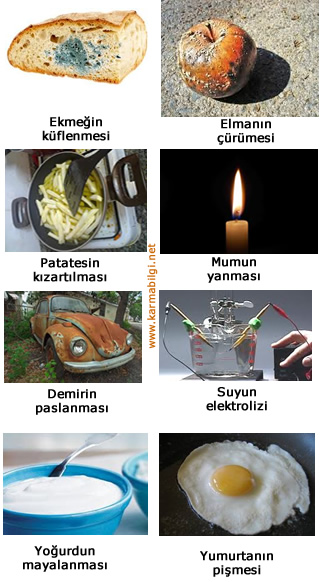 Fiziksel ve kimyasal değişimde atomların nasıl göründüğü de önemlidir.
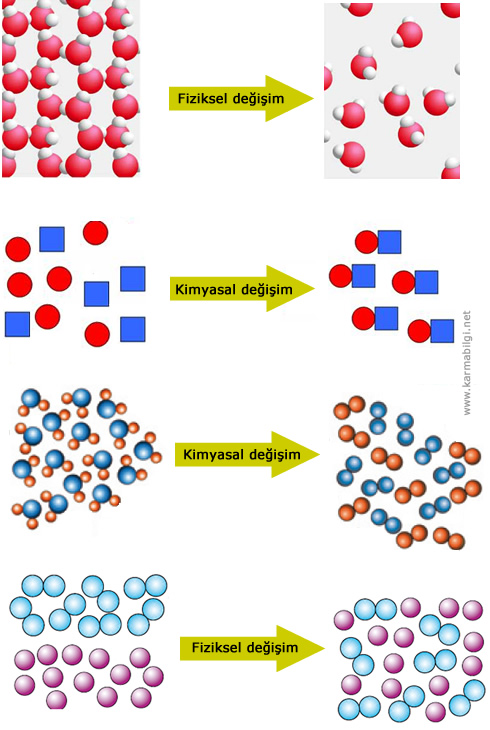 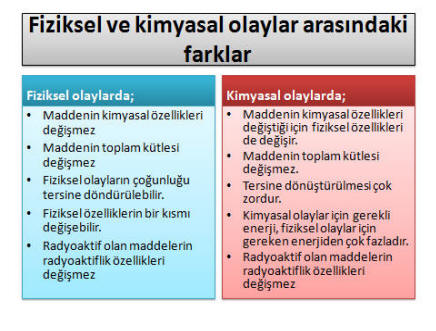 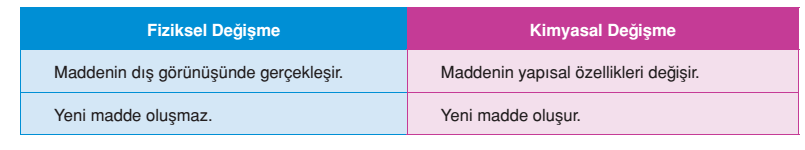 FİZİKSEL
KİMYASAL
NOT: Hal Değişim Olaylarının Tümü Fiziksel Değişimdir 

    Bir maddenin dışarıdan ısı (enerji) alarak veya dışarıya ısı (enerji) vererek bir halden başka bir hale geçmesine; “hal değiştirme” denir.
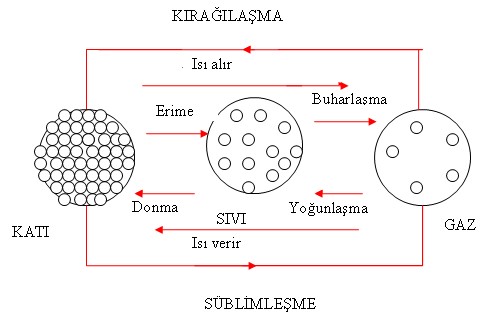 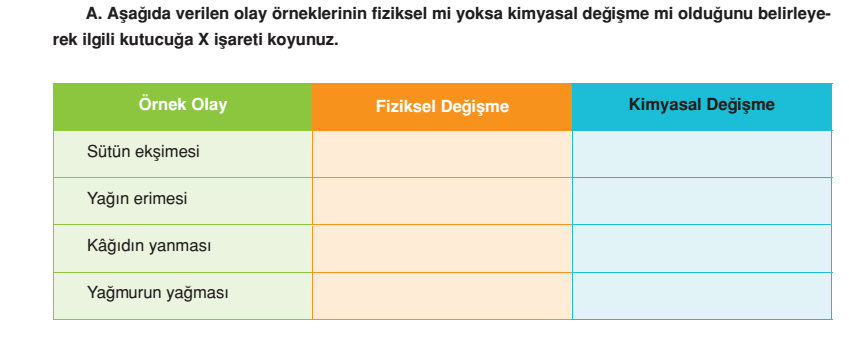 AŞAĞIDAKİ SORULARI DEFTERİNİZE YAPINIZ
DERS KİTABI-SAYFA 80
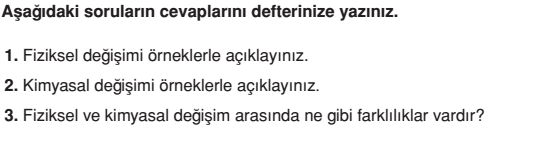